Business Cards and Logos
They are essential to any Graphic Designer and or Company. It is the way you are known and recognized and how people get in contact with you. When someone sees your logo, you want them to instantly think of you.
When creating business cards and logos, it’s important to remember to
Keep
It
Simple

Click here to view a video on designing business cards
Logo Examples
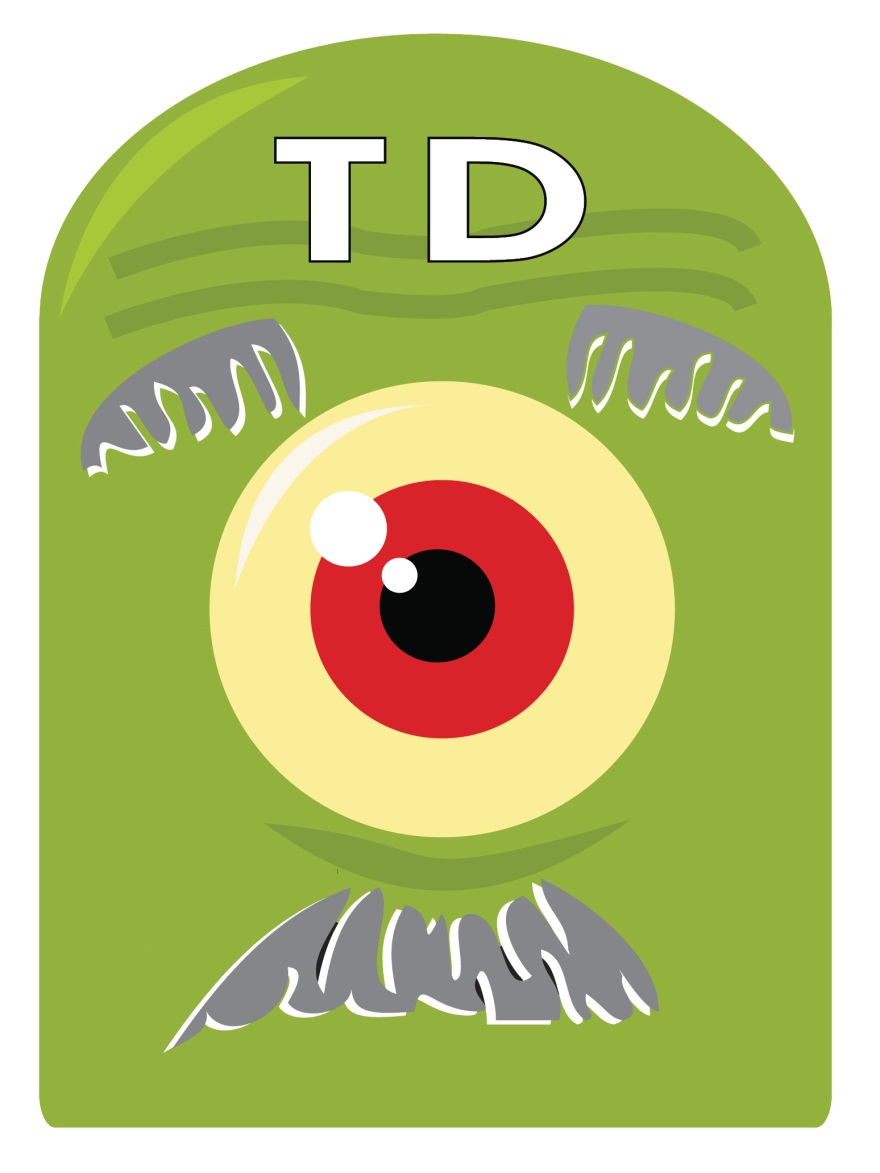 Business Card Examples
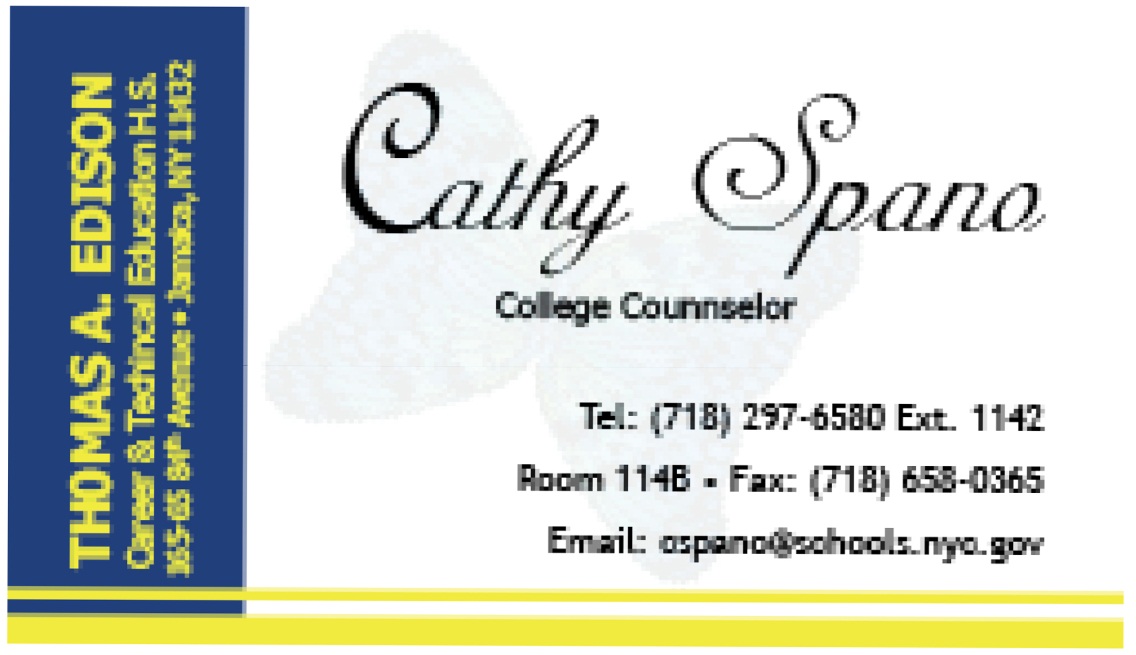